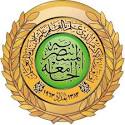 الجامعة المستنصرية
كلية الآداب
قسم الانثروبولوجيا وعلم الاجتماع
المدرس الدكتور: عذراء صليوا رفو
مادة المشكلات المجتمعية/ المحاضرة (1)
المرحلة الثانية/الدراسة الصباحية والمسائية
الفصل الأول
ماهية المشكلات المجتمعية
المدخل:
على الرغم من أنه لم تظهر بعد نظرية شاملة في دراسة المشكلات المجتمعية، فإن الأمر ربما يكون بسبيله إلى التحقق. في عام 1973 يعلق Kitsuse and Spector (كيتسوس و سبيكتور) على ذلك بقولهما "إن الجملة السابقة لم تتغير لمدة عشرة سنوات، وخلال ثلاث طبعات لواحد من أهم وأوسع الكتب انتشاراً في الموضوع، يجعلنا نعتقد أن ظهور نظرية شاملة لدراسة المشكلات الاجتماعية أمراً لم يكن بسبيله إلى الإنجاز أبداً" .
وفي عام 1976 يعود Merton and Nisbet  (ميرتون ونسبت) بصياغة جديدة للجملة الأولى قائلين: "بالرغم من التأكيد على عدم وجود نظرية شاملة متسقة تحظى بالقبول العام، فإن اتفاق مدارس علم الاجتماع على مجموعة من الأفكار الأساسية يوضح – وبالتحديد – كيف أن نظريات الانحراف المعاصرة تكمل بعضها البعض عند تناول الجوانب المختلفة لنفس المشكلات" .
اليوم وبعد مرور ما يزيد عن خمسة وعشرين عاماً على هذه الجملية الأخيرة، فإن الموقف لم يتغير كثيراً، فما زالت هناك مداخل نظرية متعددة في علم الاجتماع يتناول كل منها جانباً محدداً عند دراسة المشكلات المجتمعية، بل إنه أحياناً ما يصلح مدخل بعينه لدراسة مشكلة معينة أكثر من غيره. وبصفة عامة لا يجب النظر إلى أي مدخل نظري على أنه صواب أو خطأ، وبدلاً من ذلك فإنه يجب التعامل مع المداخل النظرية المختلفة على أنها أدوات مختلفة، كل أداة تعد مفيدة في تحليل مشكلات مجتمعية معينة.
دراسة الظواهر المجتمعية:
من أوائل الذين درسوا الظواهر والمشكلات المجتمعية، العالم ابن خلدون، محاولا كشف القوانين التي تخضع لها الظواهر الاجتماعية والمجتمعية، سواء في نشأتها وفي تطورها. فرغم أن كثيراً من العلماء قبله تطرقوا لدراسة المجتمعات، فإنهم اكتفوا بوصفها، وبيان ما كانت عليه وما هي عليه الآن، ولم يستخلصوا قوانين تفسر العوامل والأسباب التي قادت الظاهرة لأن تسير على شكل من الأشكال. وهناك من درس الظواهر الاجتماعية أيضاً وبيّن ما يجب أن تكون عليه حسب مبادئ مثالية أبعد ما تكون عن الواقع. وحقا كان التفكير في المجتمع قديم، وتعرض كثير من الفلاسفة إلى دراسة مجتمعاتهم، ووضع بعضهم نماذج لمجتمعات فاضلة ارتضاها، وبيّنوا ما ينبغي أن تكون عليه المجتمعات. ولكن ابن خلدون درس الظواهر الاجتماعية التي تتحكم في مصيرها، وبيّن أنها تسير حسب قوانين ثابتة.
وقد قرر ابن خلدون بأن دراسة ظواهر الاجتماع لابد فيه من إخضاعها للقوانين، باحثاً عن مدى الارتباط بين الأسباب والمسبّبات، ولم يكتف بالوصف وعرض الوقائع وبيان ما هي عليه، وإنما اتجه اتجاهاً جديداً في بحوثه الاجتماعية، جعله يعلن بصراحة أن التطور هو سُنّة الحياة الاجتماعية، وذلك لأن الظواهر الاجتماعية غير قابلة للركود والدوام على حالة واحدة، ومن ثَمّ كانت الأنظمة الاجتماعية متباينة حسب المكان والزمان. وقد اعتمد ابن خلدون في بحوثه على ما لاحظه في الشعوب التي عاصرها، واحتك بها ووازن بينها وبين سابقيها، ودرس العلاقات الاجتماعية، وذلك بأن جمع معلوماته من التاريخ، ثم أخضعها للعقل، ومن هنا تتجلى أصالته المنهجية. ولا أدلّ على ذلك من كونه يقرر أن العصبية نوع خاص من القرابة داخل ترابط مجتمعي.
ويتعامل الكثير من الكتاب والمفكرين والفلاسفة مع المنظومة الاجتماعية الإنسانية برؤى فكرية وآليات علمية، ومنظورات فنية، مختلفة الأساليب، ومتنوعة الاتجاهات المدرسية الفكرية والفلسفية والاجتماعية، مما ينتج وبصورة طبيعية لاختلاف هذه الأساليب والاتجاهات في تناول المنظومة الاجتماعية بالدرس والبحث ومن ثم بالتحليل، اختلاف النتائج والاستنتاجات والرؤى لهذه المنظومة وماهية تعريفها وكيفية تشكلها، ونوعية أنماطها الفكرية.
والظواهر الاجتماعية تنشأ من التفاعل بين نشاط الإفراد والجماعات ربما تكون لغوية أو تشريعية أو أخلاقية أو دينية أو اقتصادية أو سياسية. حسب تنوع الظواهر الاجتماعية والمجتمعية بطبيعتها الإنسانية، ومن خلال دراسة هذه الظواهر نصل إلى القوانين التي تتحكم بحركة المجتمع أو إلى النظم الثابتة لهيكلية المجتمع ومن هذا فإننا نستطيع ومن خلال علم الاجتماع وإدراك قوانينه وآليات تحريكه، أن نستعجل التقدم الاجتماعي أو نهيئ له المقدمات ونلطف أزمات المجتمع الإنساني بتوفير الظروف الملائمة، كما ويمكنّنا هذا العلم من رصد الظواهر السلبية في المجتمع والعلل المرضية التي تنشأ بالعرض، لمعالجتها وبحث جذورها وأسبابها الأساسية.

أهمية الظواهر والمشكلات المجتمعية:
الظواهر الاجتماعية والمجتمعية السلبية هي أخطر أعداء المجتمع ومظهر من مظاهر تدميره الذاتي لنفسه دون وعي أو إدراك. ويمكن تشبيهها بالرجل قوى البنية الغني والذي يملك مختلف مصادر وأنواع القوة، ومهما بلغت هذه القوة فإذا انحرف صاحبها سلوكياً وتحول هذا الانحراف السلوكي إلى مرض وفقد السيطرة على سلوكه تحول الأمر مع مرور الوقت إلى مرض وحينما يشيع هذا النموذج في المجتمع يتحول الأمر إلى ظاهرة أولاً فإن لم يتصدَّ لها المجتمع بمؤسساته الرسمية والمدنية تفاقمت الظاهرة إلى مشكلة مجتمعية وصعب الحل وتنامت كلفته الجهدية والمالية. وما فتئ علماء الاجتماع يؤكدون أن الظواهر الاجتماعية السلبية قد تدمر مجتمعاً كاملاً وهذه حقيقة ثابتة في التاريخ وفي علوم الاجتماع.
ولذا تولي المجتمعات الواعية أهمية قصوى لمحاربة الظواهر المجتمعية ودراستها وتحليلها لوضع الخطط اللازمة لمقاومتها إن كانت سلبية أو وضع الخطط للاستفادة منها أن كانت ايجابية. وما جعل جميع العلوم في العصر الحديث تتقدم إلا أنها أخذت بخبرات الأجيال السابقة وإتباع المنهج العلمي في البحث والاستفادة منه في الحياة الاجتماعية.